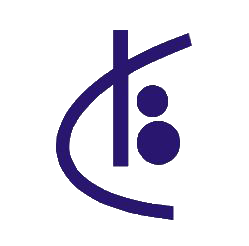 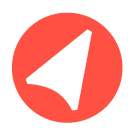 Mobile SMARTS: Склад 15 Интеграция c «1С:Предприятием»
Отраслевой программный продукт для автоматизации операций
по учёту товара на складе при помощи ТСД
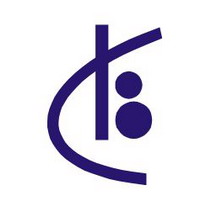 В этой презентации
Что такое «Mobile SMARTS: Склад 15» и кому он подойдет?
Автоматизируемые операции 
Дополнительные возможности
Лицензирование
www.cleverence.ru
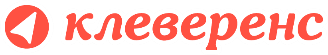 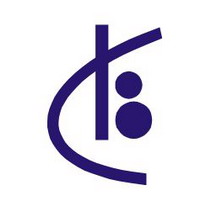 Mobile SMARTS: Склад 15
Что такое «Mobile SMARTS: Склад 15»?
Продукт «Склад 15» - программное средство автоматизации рабочих операций на складах при помощи терминала сбора данных.
Основная цель продукта -  ускорить и упростить действия линейного персонала, а также снизить вероятность ошибок при работе, обусловленных человеческим фактором.
уменьшить пересорт товара при подборе и ускорить подготовку к отгрузке с учетом сроков годности товаров. Ускорить приемку и размещение товара. Сократить в 2 раза скорость проведения инвентаризации.
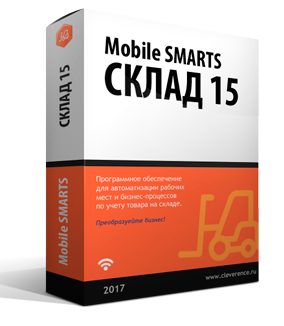 www.cleverence.ru
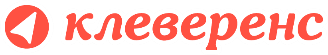 [Speaker Notes: «Склад 15» — это мобильное ПО для автоматизации работы склада.  Формально это конфигурация для мобильной платформы Mobile SMARTS, которая позволяет автоматизировать бизнес процессы при помощи ТСД или других мобильных устройств.]
Mobile SMARTS: Склад 15
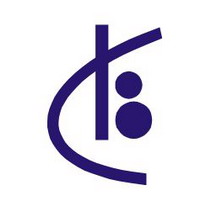 Кому подходит продукт?
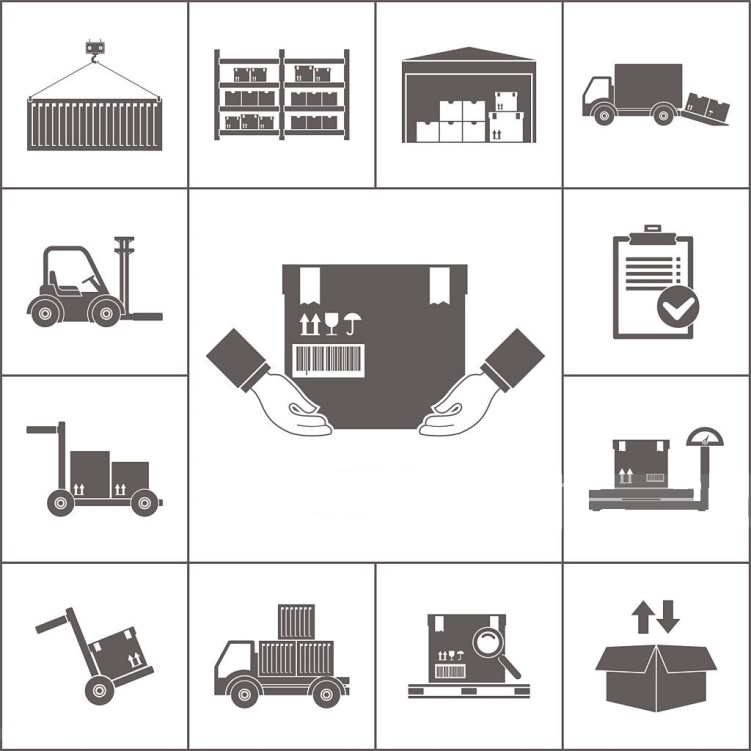 Склады различной сложности и любым товарным наполнением.
Склад продовольственных товаров более 1000 кв. м. Возможность работать круглосуточно (6/1).
www.cleverence.ru
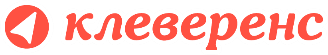 «1С:Предприятие»
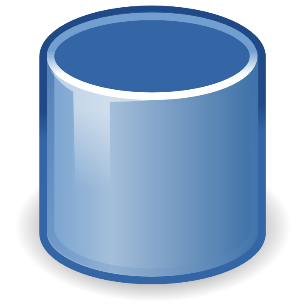 компоненты прямого доступа
через кредл/кабель
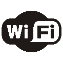 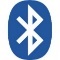 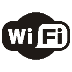 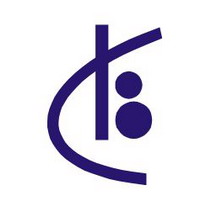 Mobile SMARTS
принтеры
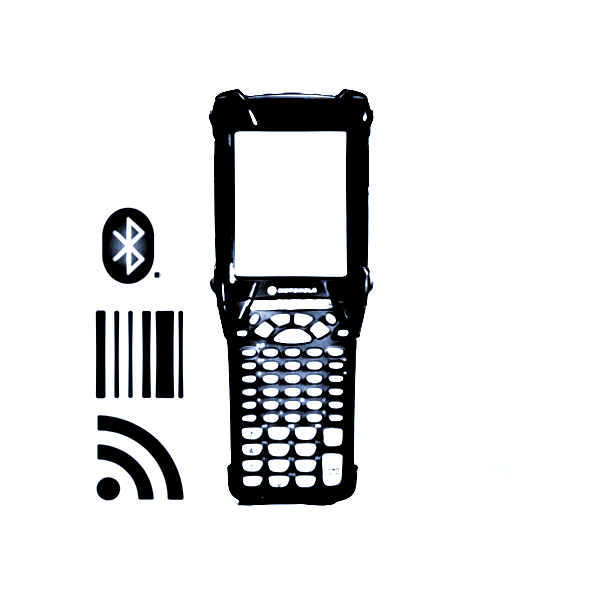 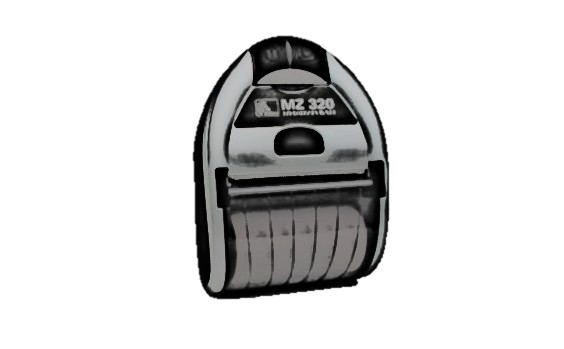 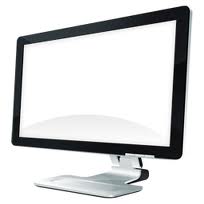 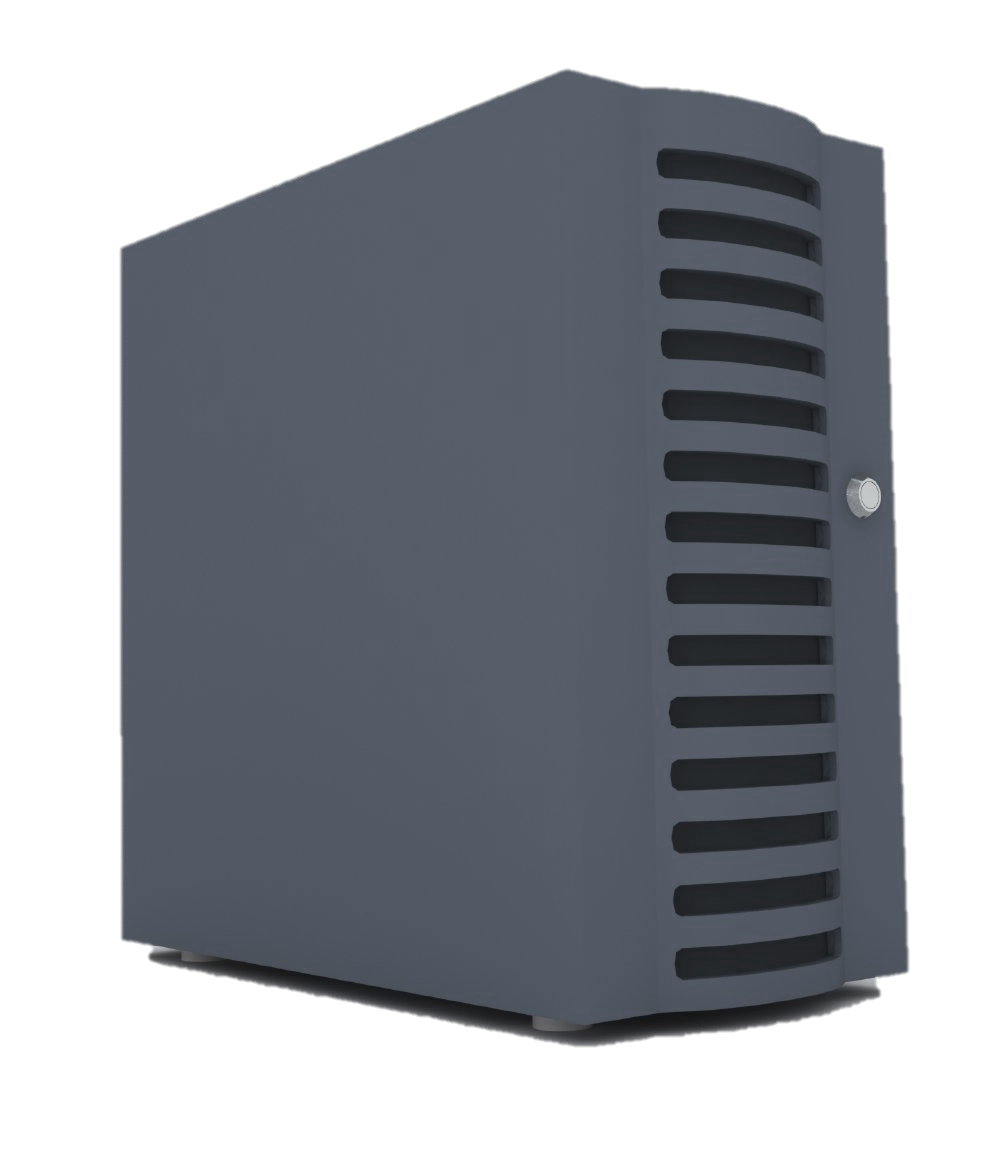 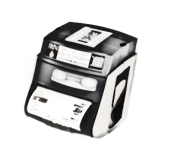 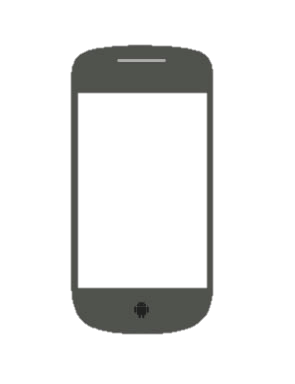 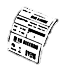 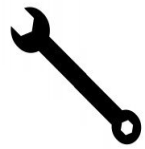 клиент Mobile SMARTS 
для ТСД
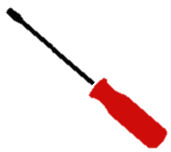 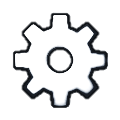 Компоненты решения
Средства разработки
Средства администрирования
Сервер терминалов и сервер печати
Клиенты для ПК / Windows CE / Windows Mobile и Android
Компоненты доступа из ERP (OLE/COM)
Утилиты конвертации для TXT/CSV/Excel
компоненты опосредованного доступа
мобильный 
ККМ
клиент Mobile SMARTS 
для Android
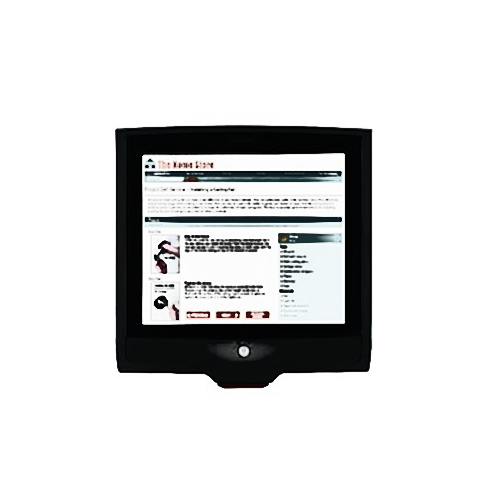 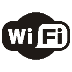 сервер Mobile SMARTS
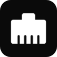 средства разработки 
и администрирования
Mobile SMARTS
клиент Mobile SMARTS 
для киоска (прайс-чекера)
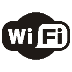 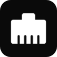 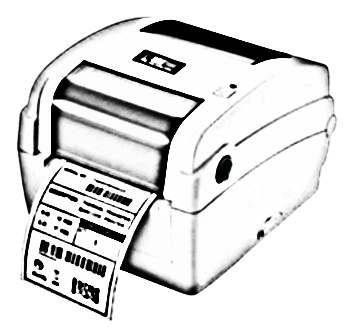 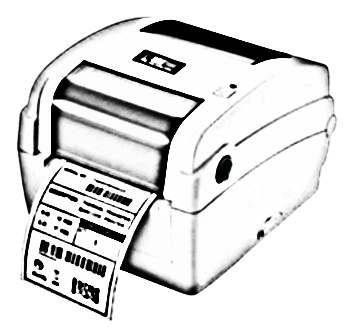 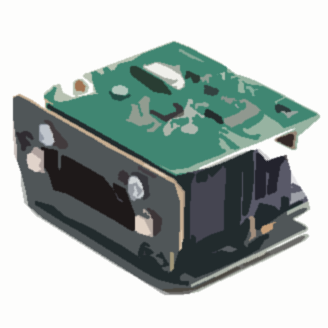 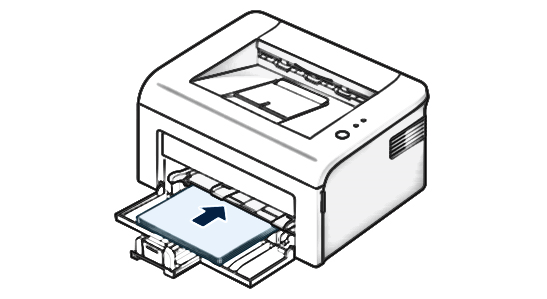 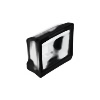 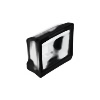 клиент Mobile SMARTS 
для индустриальных ПК
сканеры
принтеры
Автоматизируемые операции
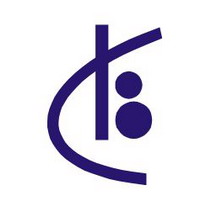 Основные операции
Приемка товара на склад
Отгрузка товара со склада
Перемещение товара (как между ячейками, так и между складами)
Проведение инвентаризации
Просмотр содержимого в ячейках 
Просмотр справочников остатков и цен по товарам
Упаковочный лист
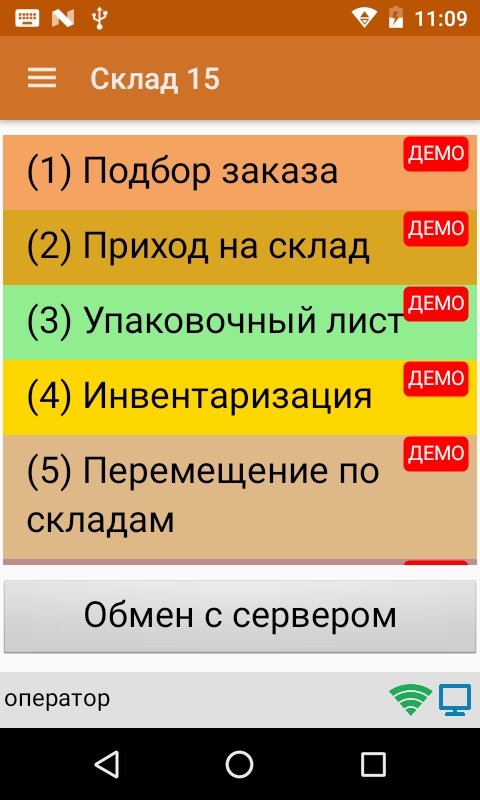 www.cleverence.ru
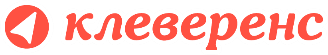 Автоматизируемые операции
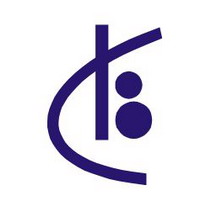 Операции с алкоголем
Агрегация (упаковка в коробки и паллеты)
Отгрузка 
Приемка
Постановка на баланс (на 3-й регистр)
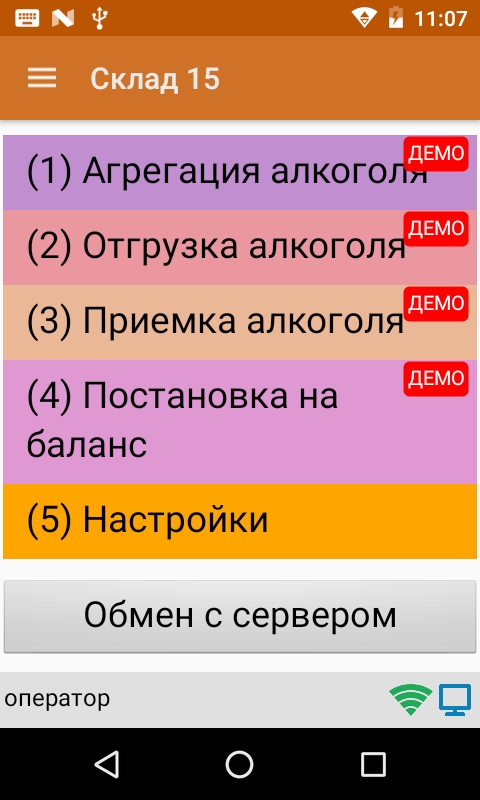 www.cleverence.ru
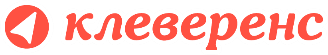 Автоматизируемые операции
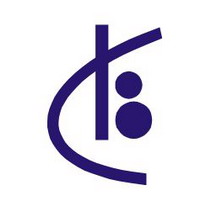 Добавляйте свои операции
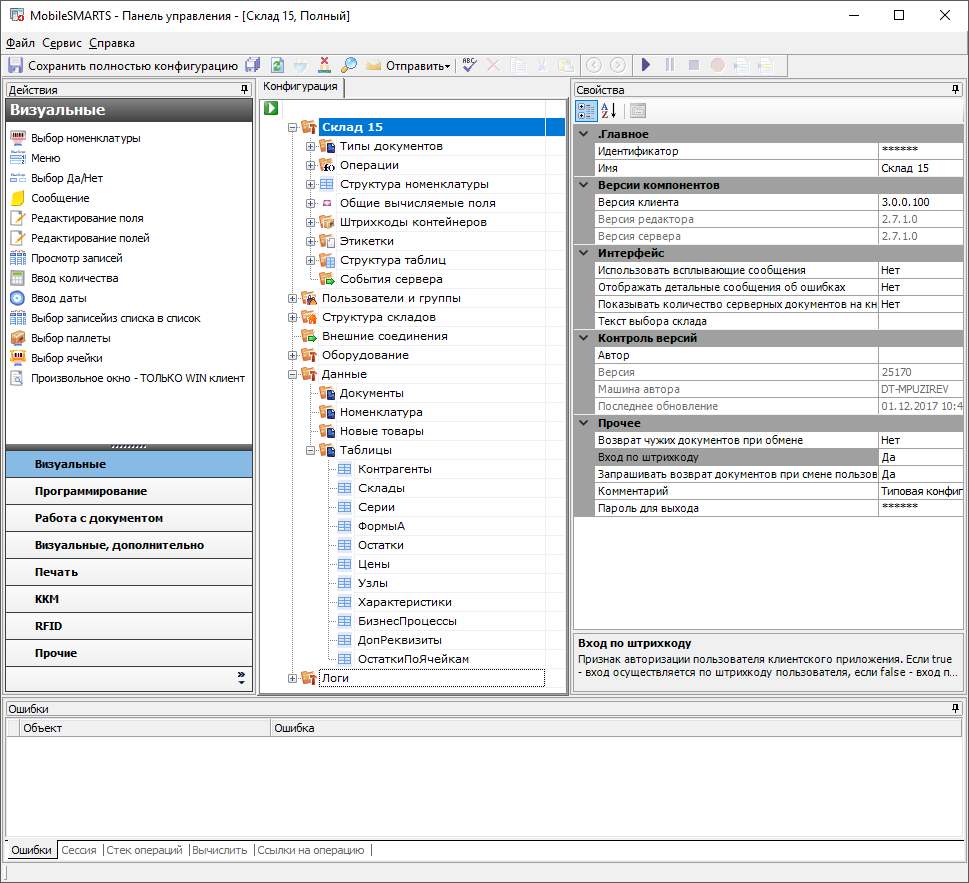 www.cleverence.ru
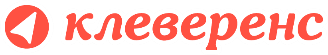 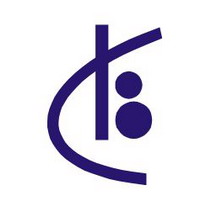 Возможности «Mobile SMARTS: Склад 15»
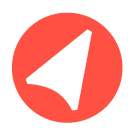 - Полная автоматизация всех товаро-учетных операций на складах, обычных и адресного хранения. 
- Из доступных операций - приход на склад, подбор заказа, инвентаризация, работа с ячейками.
- Оптимизация рабочих мест и бизнес процессов
www.cleverence.ru
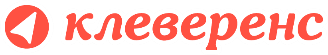 [Speaker Notes: Помимо своих основных функций «Mobile SMARTS: Склад 15» предоставляет широкий спектр дополнительных возможностей.]
Возможности
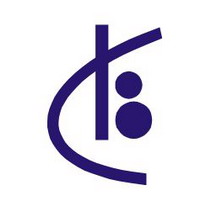 Работа по готовым бизнес процессам
На основе документа из бэк-офиса (по накладной).
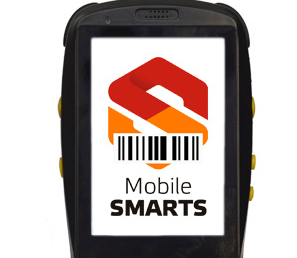 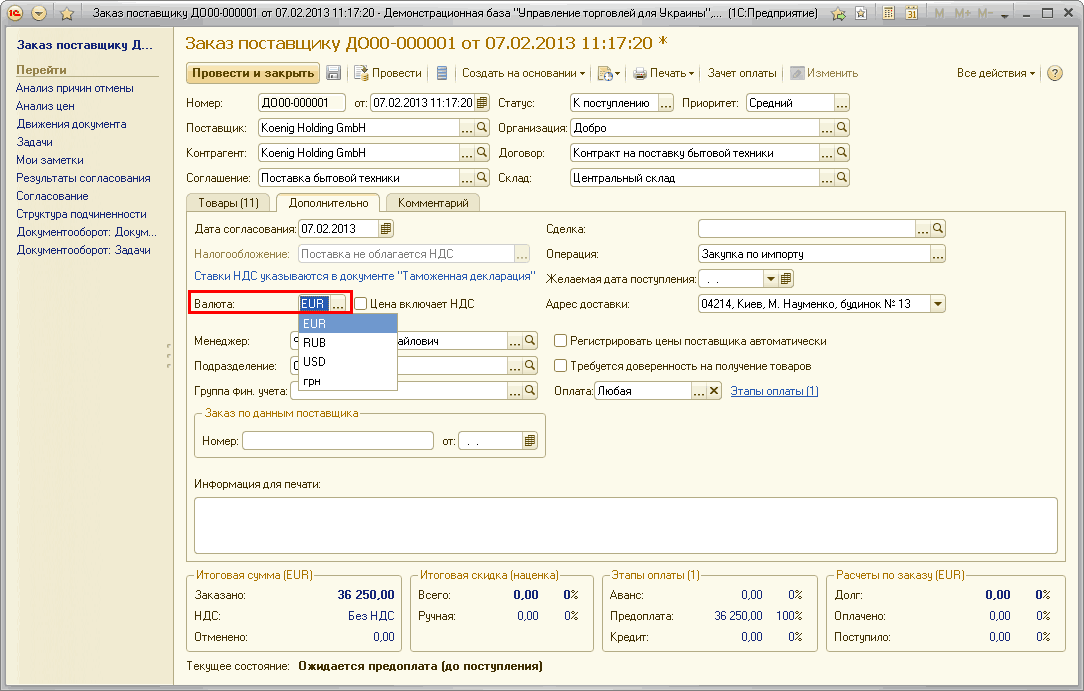 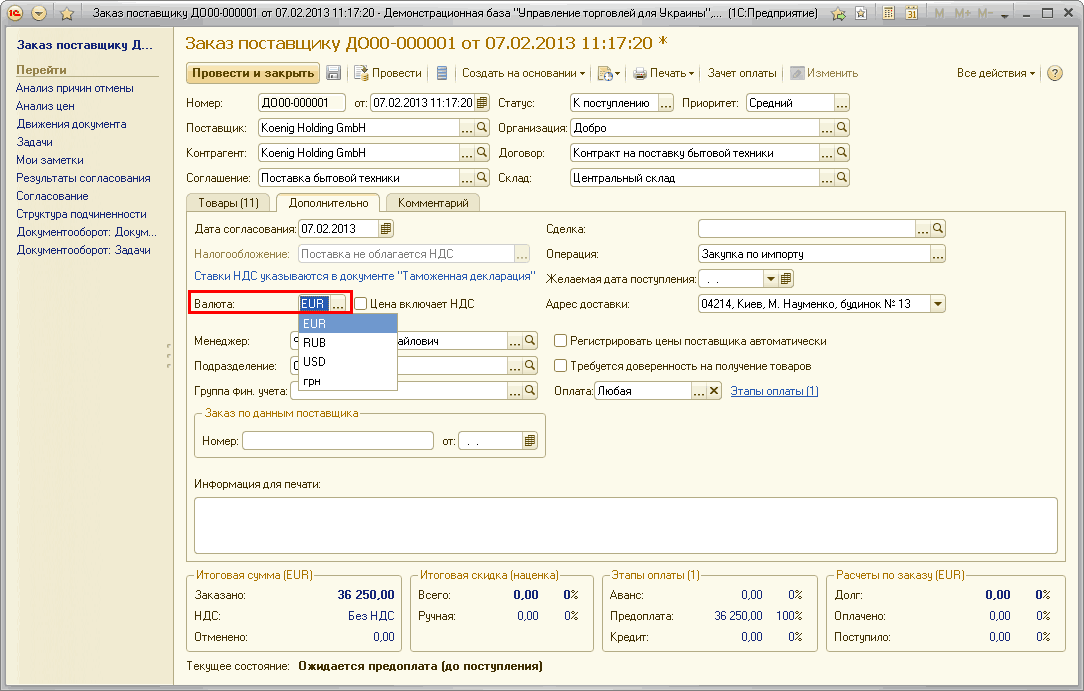 Поступление 
(с контролем кол-ва)
Поступление товаров и услуг
Заказ поставщику
www.cleverence.ru
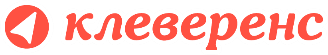 Возможности
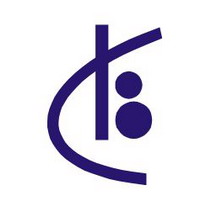 Коллективная работа
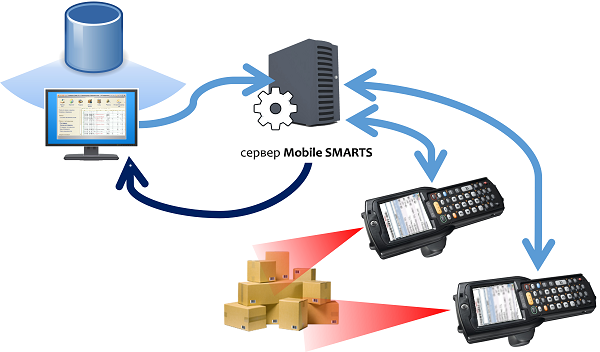 www.cleverence.ru
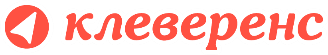 [Speaker Notes: Коллективная работа с документами позволяет нескольким сотрудникам с ТСД одновременно работать с одним документом Mobile SMARTS (например, выполнять одновременный подбор общего заказа или коллективную инвентаризацию)]
Возможности
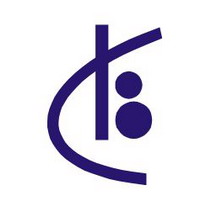 Работа с торговыми объектами
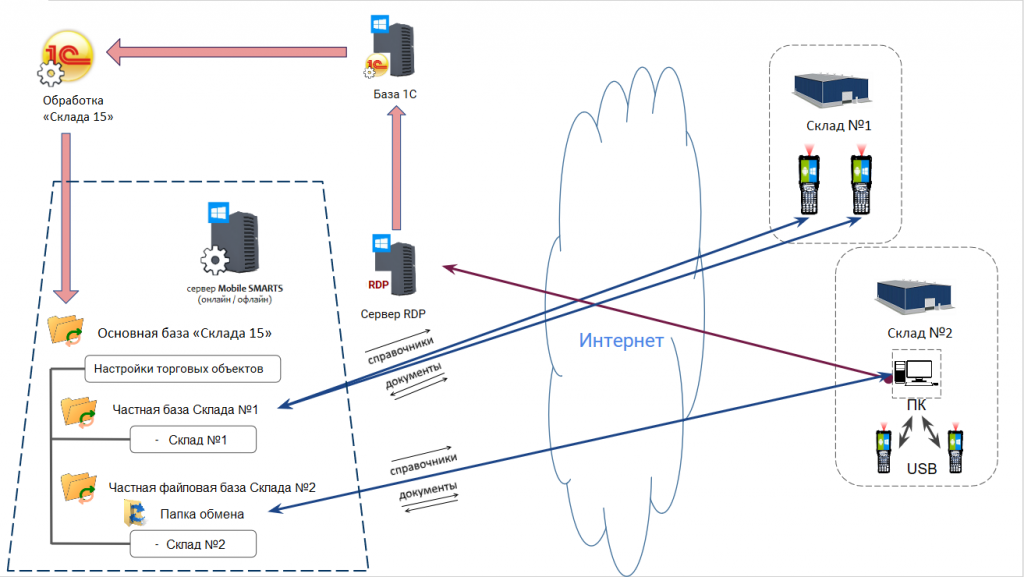 www.cleverence.ru
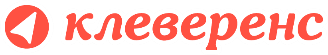 [Speaker Notes: Полезная функция для торговой сети с большим количеством магазинов. Позволяет упрощать учет и работу с документами по разным торговым точкам. Использование торговых объектов с подключением частных баз позволяет разбивать одну большую, перегруженную информацией базу данных Mobile SMARTS  по всем магазинам на несколько баз поменьше, которые содержат информацию только по отдельным торговым точкам. Это поможет избежать путаницы и ускорит процесс работы с базой каждого отдельного склада. А также позволит без использования онлайн-подключения видеть документы, цены и остатки для выбранного торгового объекта. Если у одной компании много складов, нужно как-то организовывать с ними работу, учитывая то, что у каждого склада могут быть разные цены, разные остатки, может быть по-разному настроен обмен документами между ТСД и товароучетной системой. В этом случае на помощь приходит использование торговых объектов с подключаемыми к ним частными базами. Одна частная база подключается к одному торговому объекту.]
Возможности
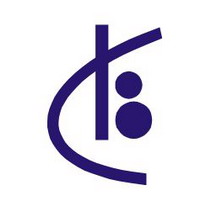 Работа с сериями товаров
Работа с сериями в операциях:
Приемка
Перемещение
Инвентаризация
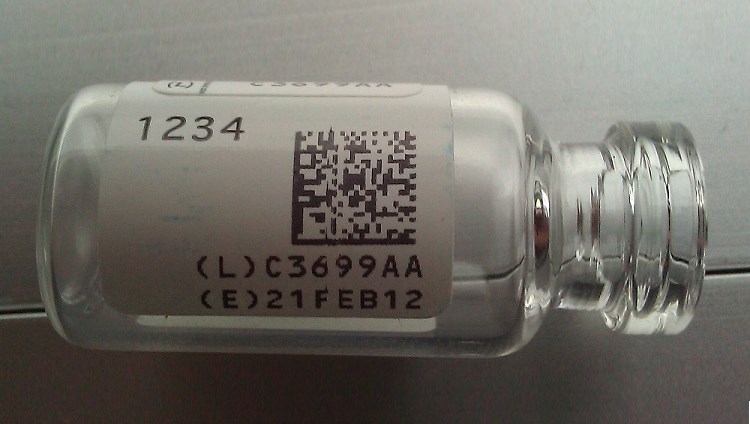 www.cleverence.ru
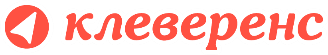 [Speaker Notes: Серии — это способ учесть дату производства, лот или партию конкретной поставки. Отличие серии и серийного номера в том, что серийный номер есть у каждой единицы товара, а серия может быть одинаковой у большого количества одного и того же товара.
«Mobile SMARTS: Склад 15» поддерживает работу с сериями в документах приемки, перемещения и инвентаризации. Необходимость серийного учета включается и выключается отдельно для каждого документа в пункте меню «Настройка товаров» прямо на ТСД.]
Возможности
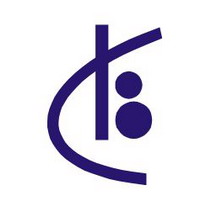 Мониторинг мобильных устройств
Позволяет отслеживать в каком состоянии находятся ТСД:
работают ли на них в данный момент и когда работали в последний раз;
кто и где работает на устройстве;
лицензировано устройство или нет;
уровень заряда батареи на устройстве;
какой документ находится в работе в данный момент на ТСД;
отправлять сообщения пользователям ТСД.
www.cleverence.ru
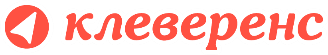 [Speaker Notes: Мониторинг позволяет отслеживать в каком состоянии находятся мобильные устройства (ТСД):
- работают ли на них в данный момент и когда работали в последний раз;
- кто и где работает на устройстве;
- лицензировано устройство или нет;
- уровень заряда батареи на устройстве;
- какой документ находится в работе в данный момент на ТСД
- Отправлять сообщения пользователям ТСД]
Возможности
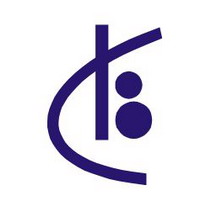 Мониторинг мобильных устройств
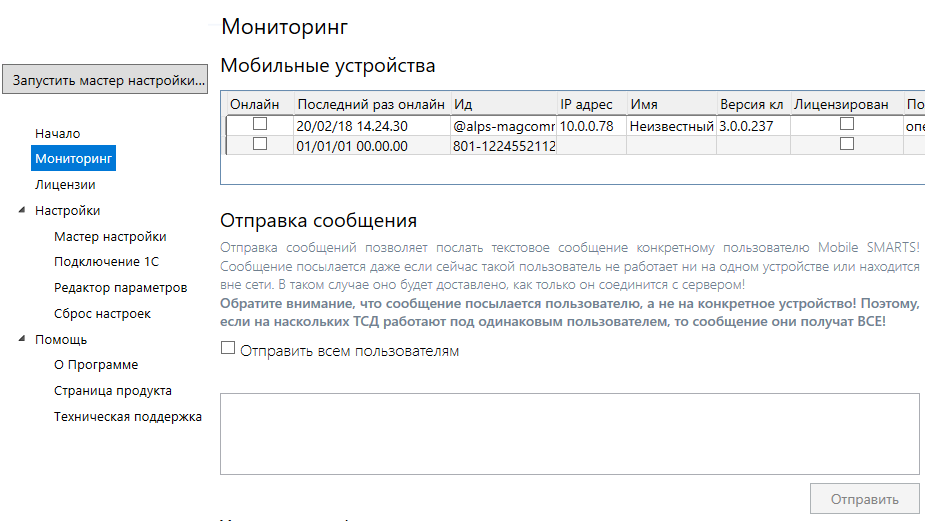 www.cleverence.ru
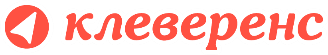 [Speaker Notes: Мониторинг позволяет отслеживать в каком состоянии находятся мобильные устройства (ТСД):
- работают ли на них в данный момент и когда работали в последний раз;
- кто и где работает на устройстве;
- лицензировано устройство или нет;
- уровень заряда батареи на устройстве;
- какой документ находится в работе в данный момент на ТСД
- Отправлять сообщения пользователям ТСД]
Лицензирование
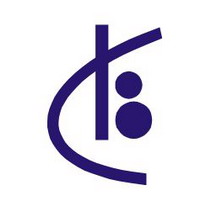 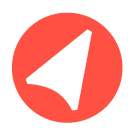 Лицензирование «Mobile SMARTS: Склад 15»
1 лицензия = 1 ТСД!
Лицензия выдается по уникальному коду ТСД
Лицензия привязывается к конкретному терминалу.
www.cleverence.ru
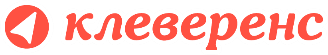 Лицензирование
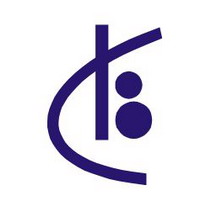 Уровень лицензии
ПОЛНЫЙ
Все операции для склада
Коллективное выполнение операций
Лицензия ПОЛНЫЙ с Check Mark 2 или без него
Лицензирование
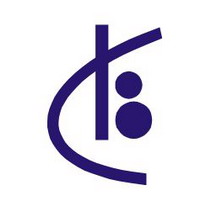 Уровни лицензий
www.cleverence.ru
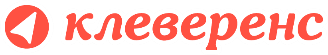 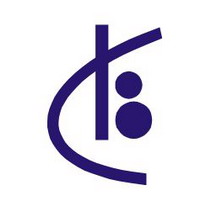 Что входит в платформу
Средства разработки
Средства администрирования
Сервер терминалов и сервер печати
Клиенты для ПК / Windows CE / Windows Mobile и Android
Компоненты доступа из ERP (OLE/COM)
Утилиты конвертации для TXT/CSV/Excel
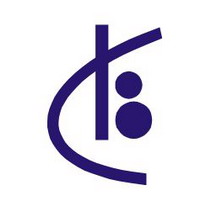 Спасибо
ООО «СКВ»
Р/сч: 40702810710000637387   в  АО « Тинькофф Банк», 
к/сч: 30101810145250000974     
БИК  044525974, ИНН/КПП  5904089820/590501001, 
ОГРН  1035900521568
Адрес: 614012  г. Пермь,  ул. Карпинского, д. 118,  
тел./ф.: +7(342) 236-77-47;  +7(342) 236-77-36, 
email: info@skv-kassy.ru; 
https://skv-kassy.ru
www.cleverence.ru
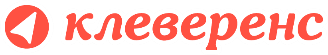